SISTEMA PQRS
¿Qué debo hacer?
Registro de PQRS
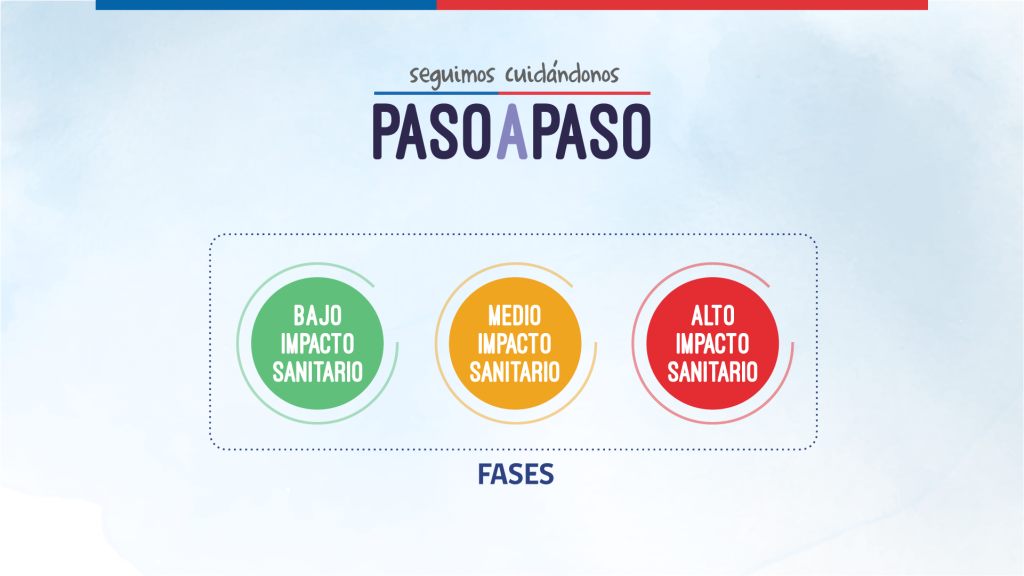 Cuando se reciben PQRS directamente en la dependencia a través de correo electrónico, de manera presencial, por teléfono o por oficio.
1. Ingresar al aplicativo PQRS para registrar la solicitud recibida.
2. Dar clic en “Crear derecho de petición”, si va ingresar un derecho de petición o “Crear PQR”, si va ingresar una queja, reclamo o sugerencia.
3. Diligenciar completamente el formulario todos los datos del usuario.
4. Anexar soportes si es del caso.
SISTEMA PQRS
¿Qué debo tener en cuenta?
Registro de PQRS
1. Datos del usuario: Nombres y apellidos completos, Número de Identificación, Correo electrónico, País, Departamento, Ciudad, Dirección, Teléfono, Asunto, Mensaje, Por qué medio requiere la respuesta.
2. Dependencia: Debe escoger a que dependencia se registra el PQRS, en algunos casos no es para su dependencia, por tanto, debe escoger la dependencia encargada del asunto de la solicitud.
3. PQRS por oficio: Por lo general, llegan derechos de petición por el aplicativo de Comunicaciones a su dependencia, por tanto, está radicado. En el espacio del mensaje, debe escribir el # de radicado del oficio recibido, con el fin de no generar otro # de radicado en Gestión de Documentos y anexar el respectivo oficio.
SISTEMA PQRS
¿Qué debo tener en cuenta?
Registro de PQRS
4. Visualización: si el PQRS lo registró para su dependencia, este se reflejará en pendientes  una vez Gestión de Documentos, genere el # radicado.
5. Los Programas Académicos, Admisiones, Registro y Control Académico y Gestión Financiera, reciben un alto número de solicitudes a través de correos electrónicos de la dependencia, de manera presencial y telefónica, por tal motivo, se deja a discrecionalidad de la dependencia, determinar cuáles solicitudes se registran en el aplicativo PQRS.

Registrar las solicitudes que sean de impacto institucional.
Que impliquen vulnerabilidad en los derechos de los usuarios.
Si no registra las solicitudes, debe también, tener en cuenta los tiempos establecidos por la ley para su respuesta.